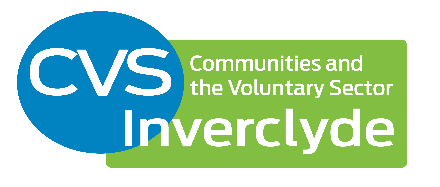 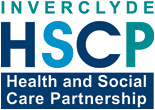 Inverclyde Mental Health Funded Projects
Nikki Boyle, Health Improvement Lead
On behalf of Inverclyde Third Sector Interface
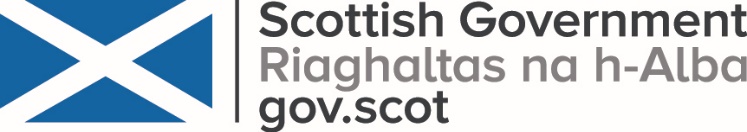 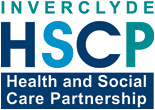 Public Health Remobilisation Fund 21/22
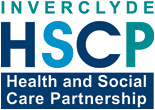 Belville and Man On!
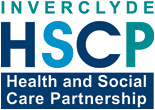 CVS Inverclyde
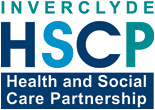 St Columba’s & Port Glasgow High Schools
Inverclyde Communities Mental Health & Wellbeing Fund
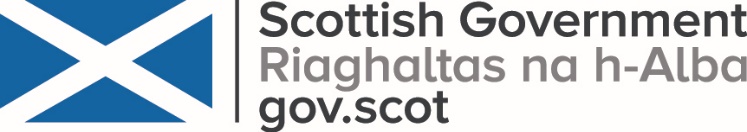 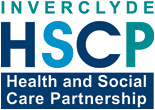 Funding from Scottish Government
Local Strategic Partnership Group established 
Local priorities – Support adults:
Experiencing stress and distress
Experiencing socioeconomic pressures
Experiencing emotional and relational difficulties
Experiencing loneliness and social isolation
Suffering from anxiety and depression
Requiring support to improve their wellbeing
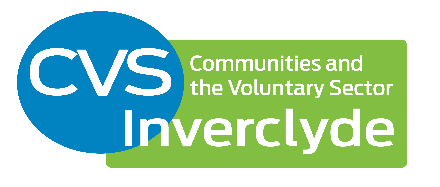 Inverclyde Communities Mental Health & Wellbeing Fund
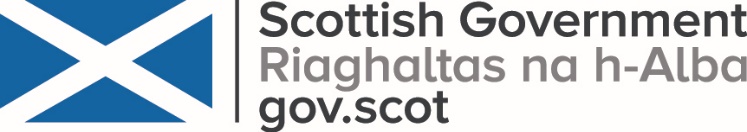 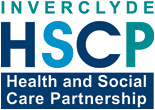 £244,610 awarded initially, due to quality of applications received additional award of £93,691 (£338,301 total)
2 rounds of funding, 2nd round only for smaller organisations (income less than £150k) and grants of less than £10k
£80,000 ring-fenced for smaller organisations
CVS Inverclyde assessed small grants (less than £10k) using agreed assessment criteria
Larger grants assessed via Strategic Partnership Group Sub-group
20 projects funded
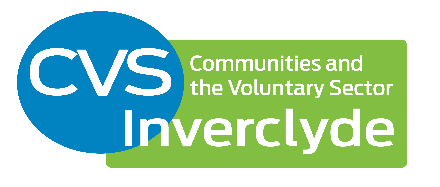 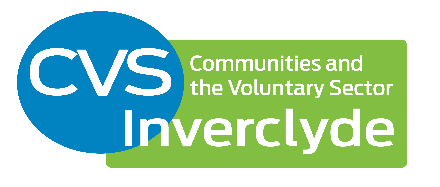 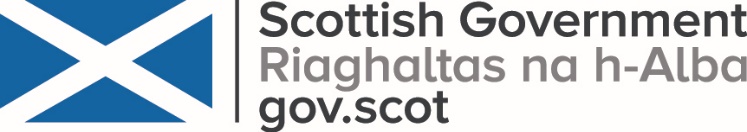 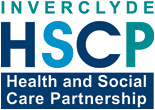 Round 1 Approvals
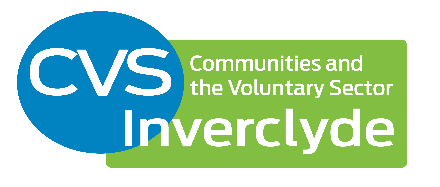 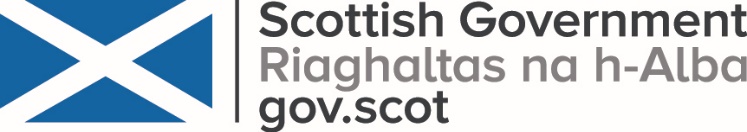 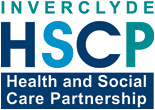 Round 2 Approvals
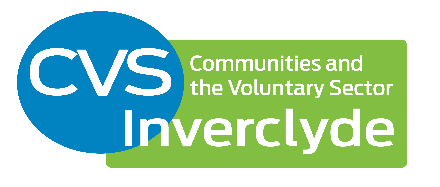 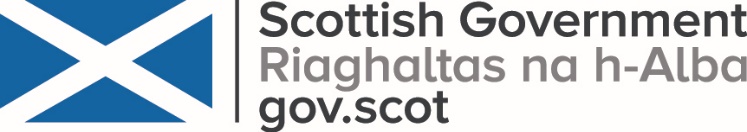 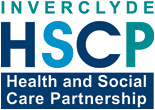 Project Examples
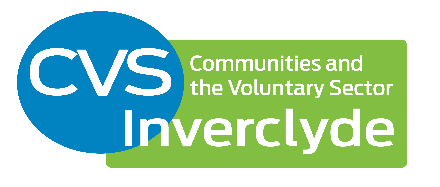 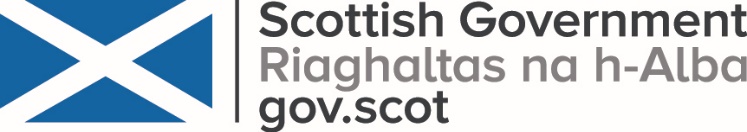 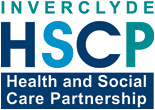 Future Developments
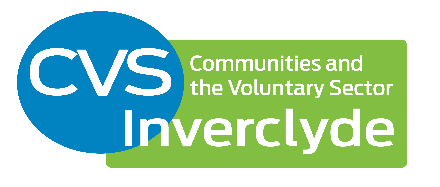 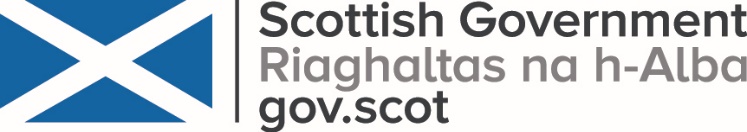 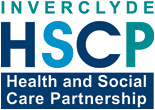 Funding - Year 2
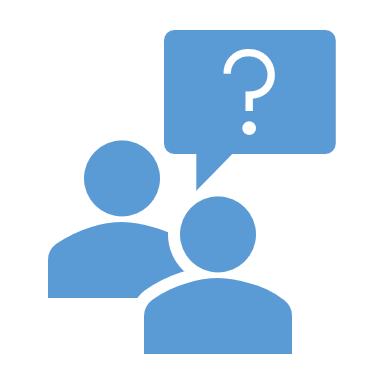 Q&A
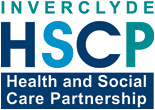 Nikki Boyle
Health Improvement Lead
nikki.boyle@inverclyde.gov.uk
07385 434488